Focus on Homelessness
Nationwide
to Athens, Georgia
Opening DoorsFederal Plan to Prevent and End Homelessness2010 - present
Progressed is monitored through annual and bi-annual counts. Ryan Halsey, community development coordinator with Athens-Clarke County on monitoring counts:
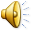 Decline of Homelessness in U.S.2010-2016
Total number of individuals experiencing homelessness in the U.S. has declined by 15.4 percent since implementation of Opening Doors strategies in 2010.
Source: Annual Homeless Assessment Reports to Congress
States with Greatest Increases and Decreases of Homelessness 2007-2016
Georgia is
among
states  with
greatest
reductions.
Total Number of Homeless IndividualsAthens-Clarke County 2010-2016
Declining Numbers by Subpopulations Athens – Clarke County 2010 - 2016
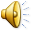